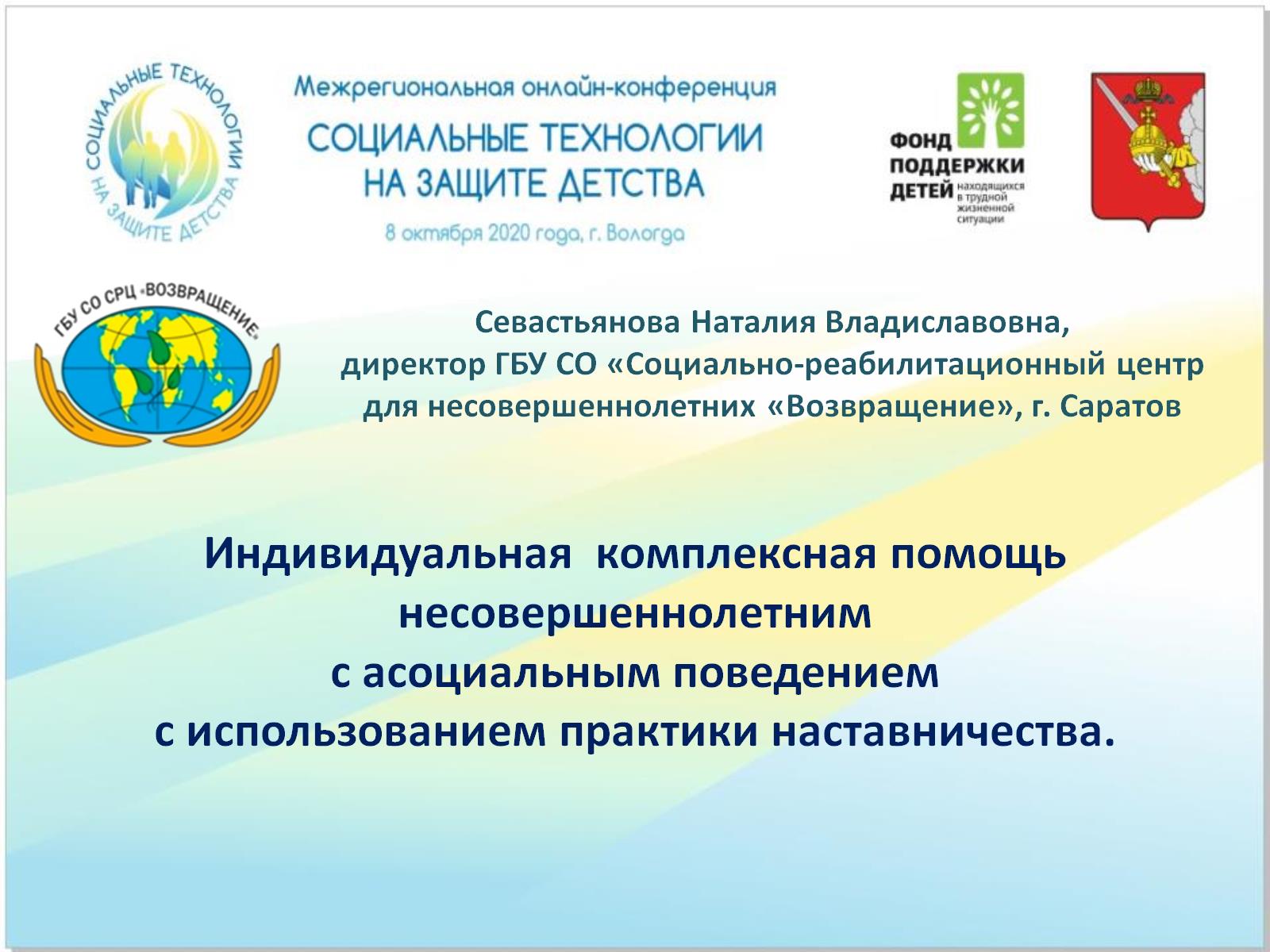 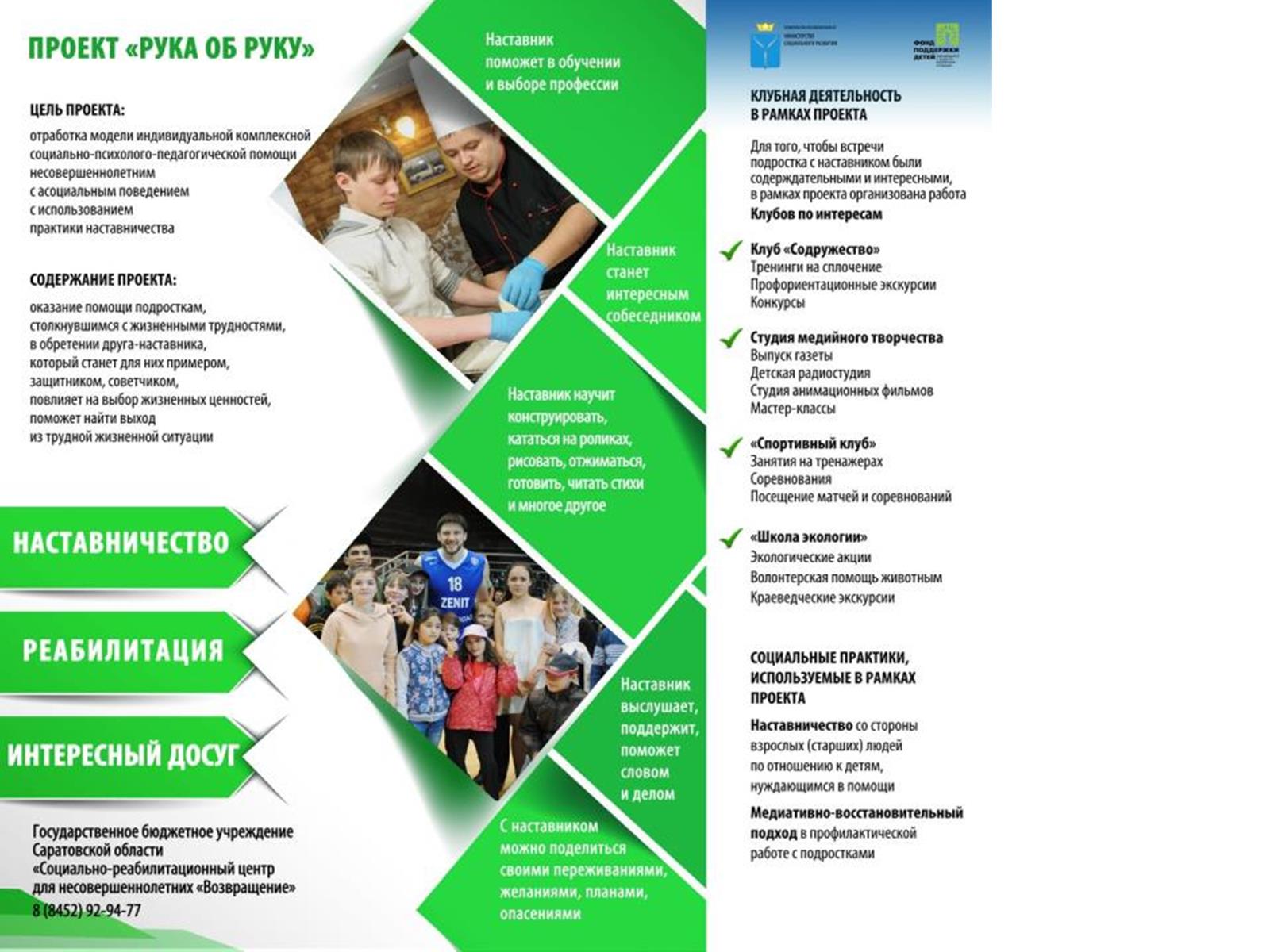 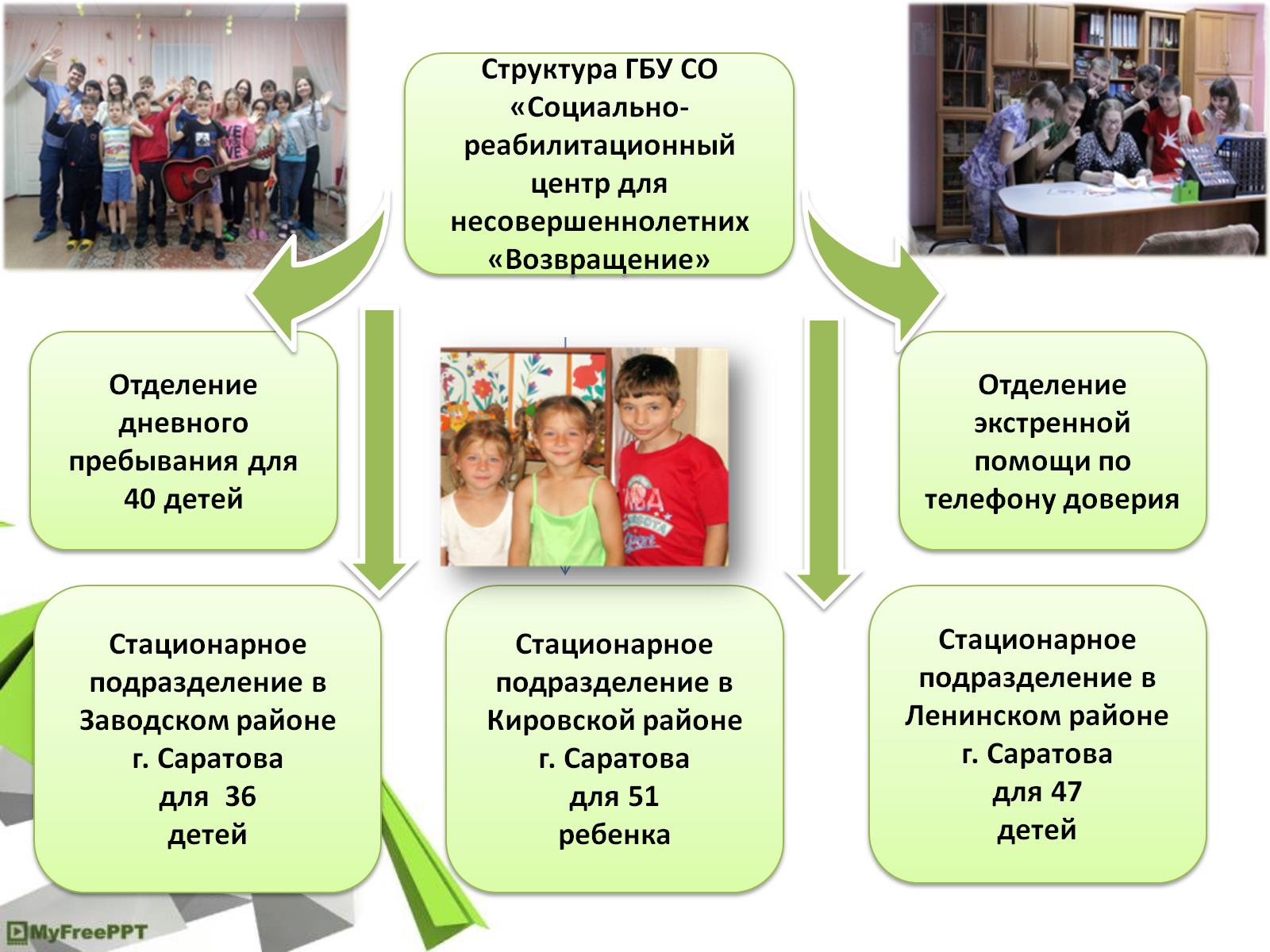 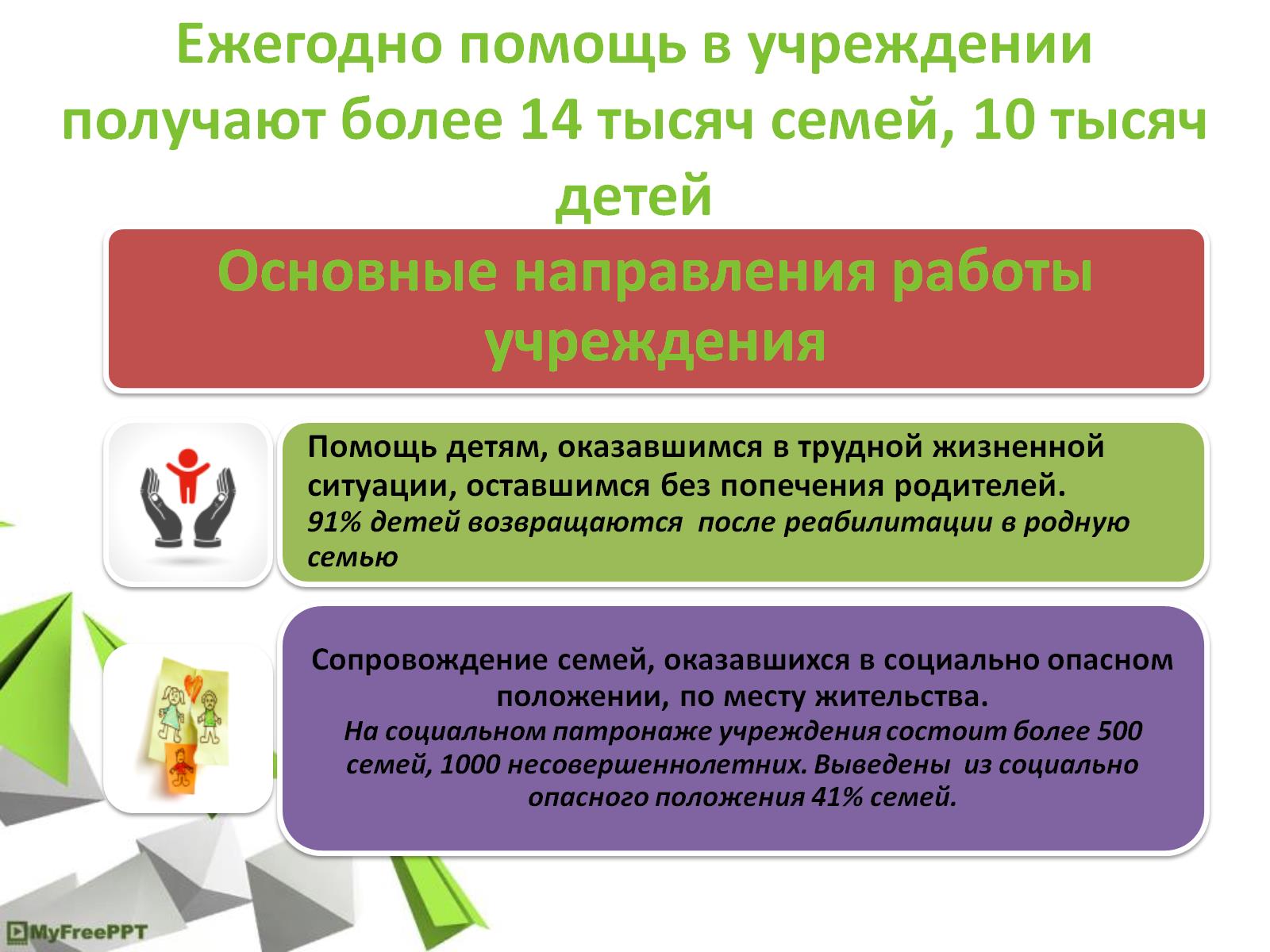 Ежегодно помощь в учреждении получают более 14 тысяч семей, 10 тысяч детей
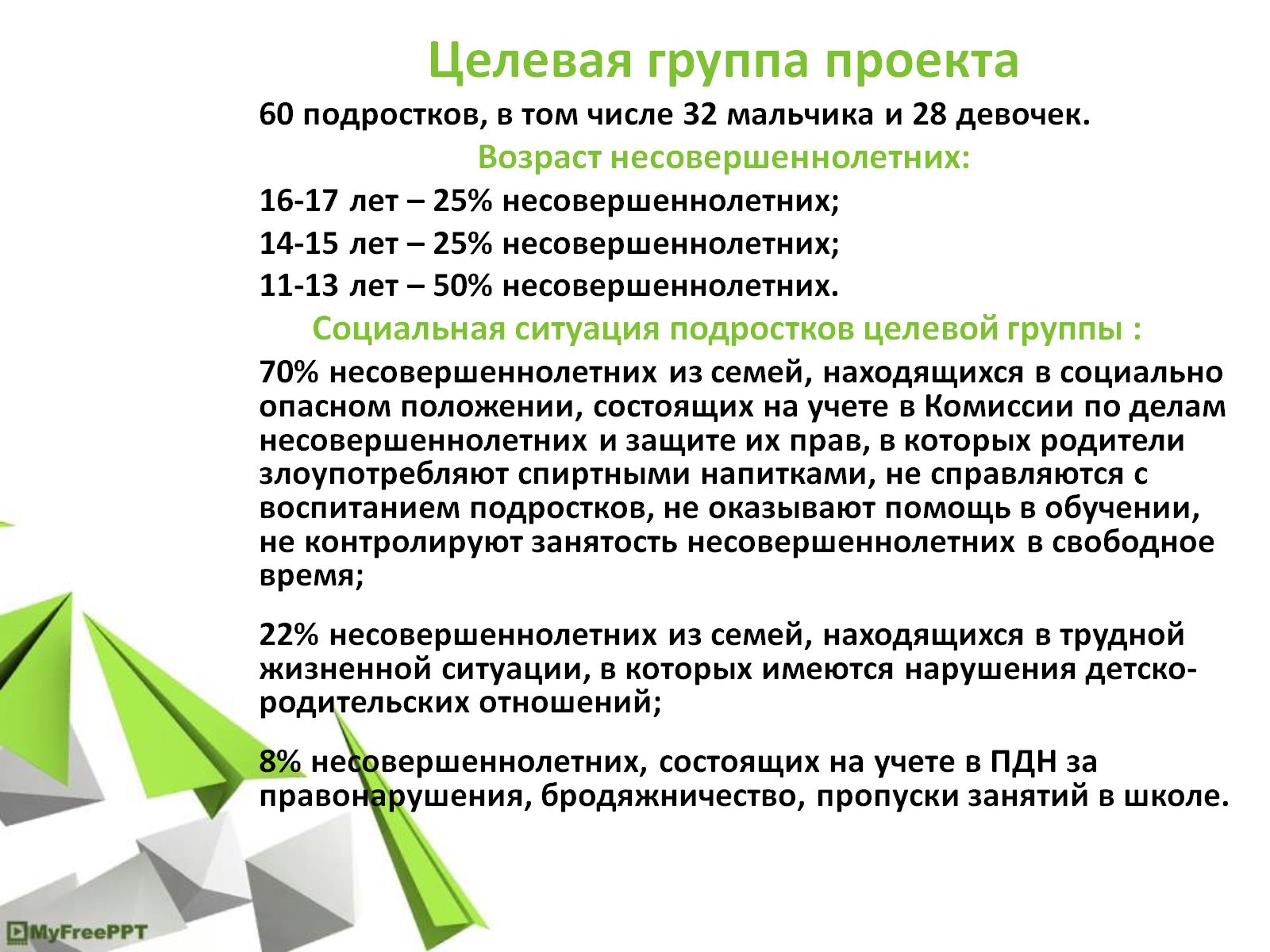 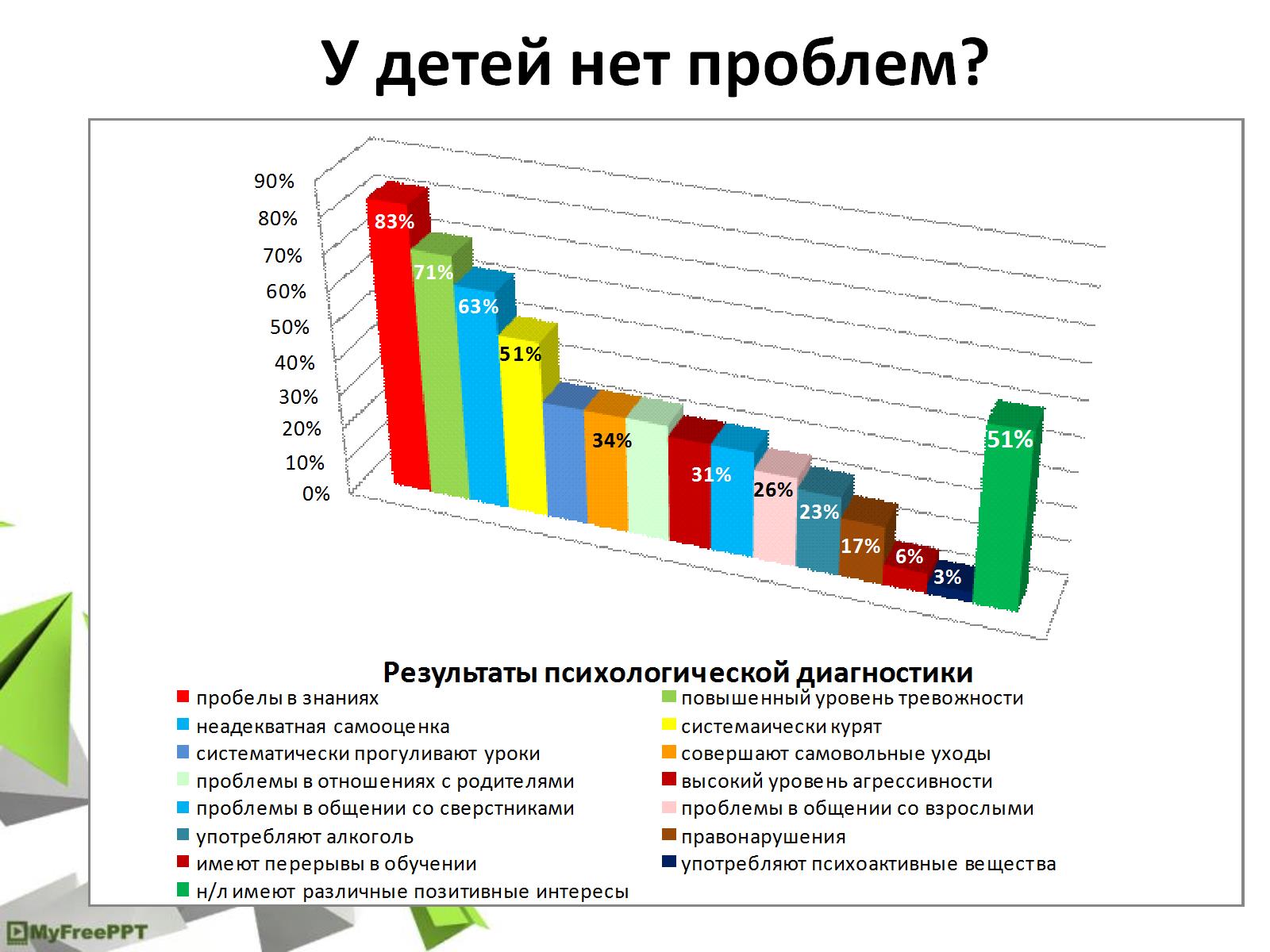 У детей нет проблем?
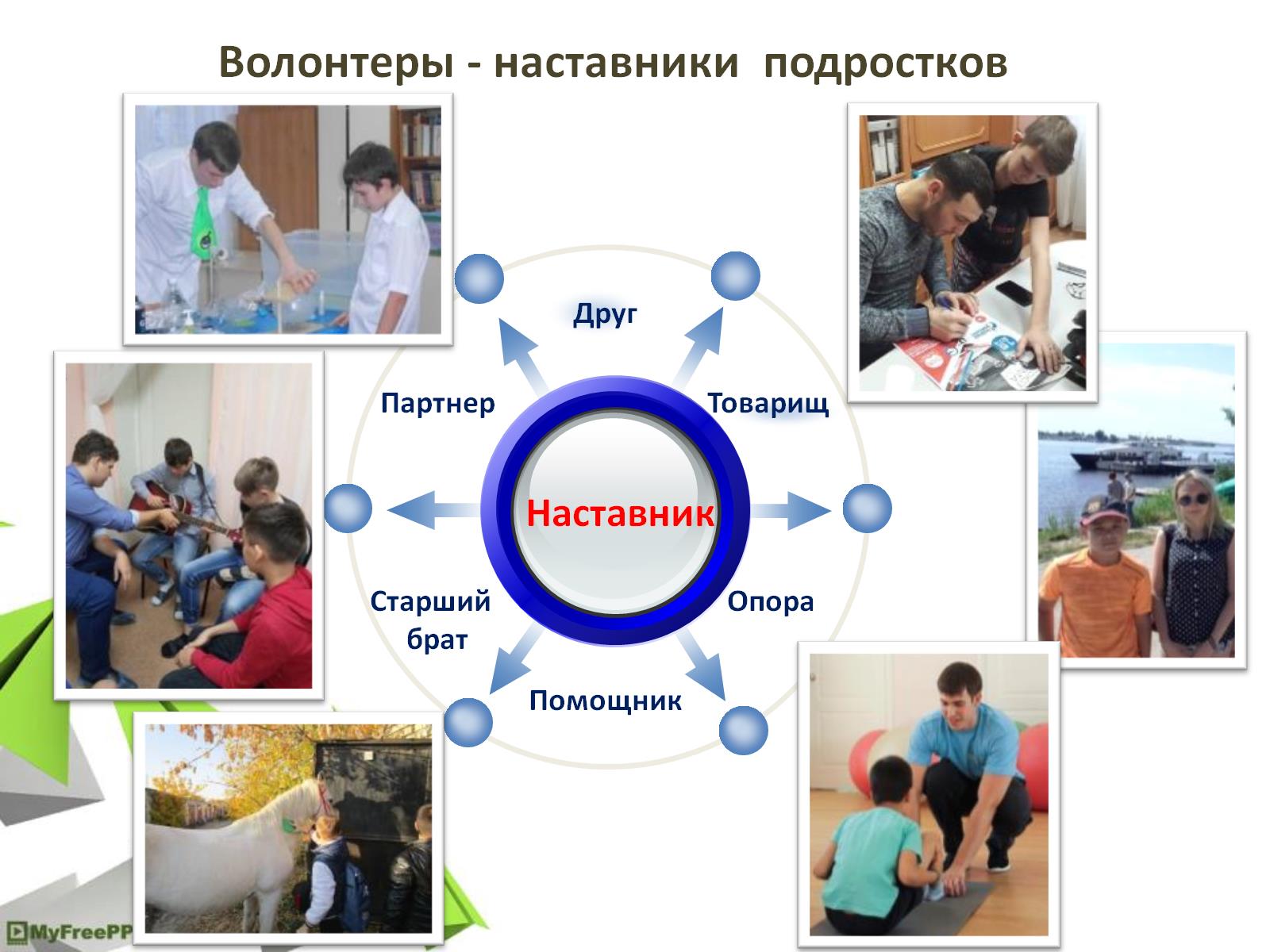 Волонтеры - наставники  подростков
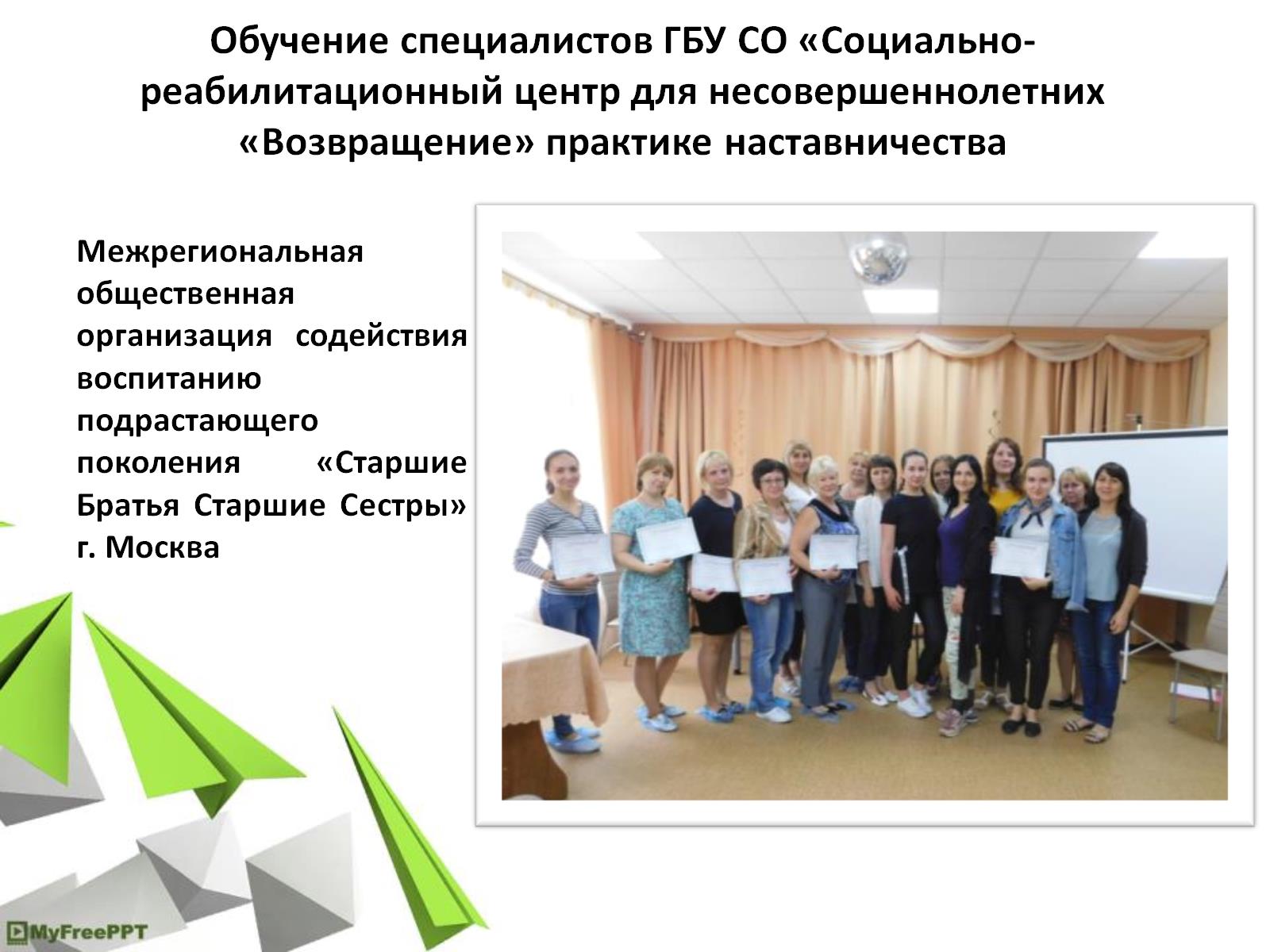 Обучение специалистов ГБУ СО «Социально-реабилитационный центр для несовершеннолетних «Возвращение» практике наставничества
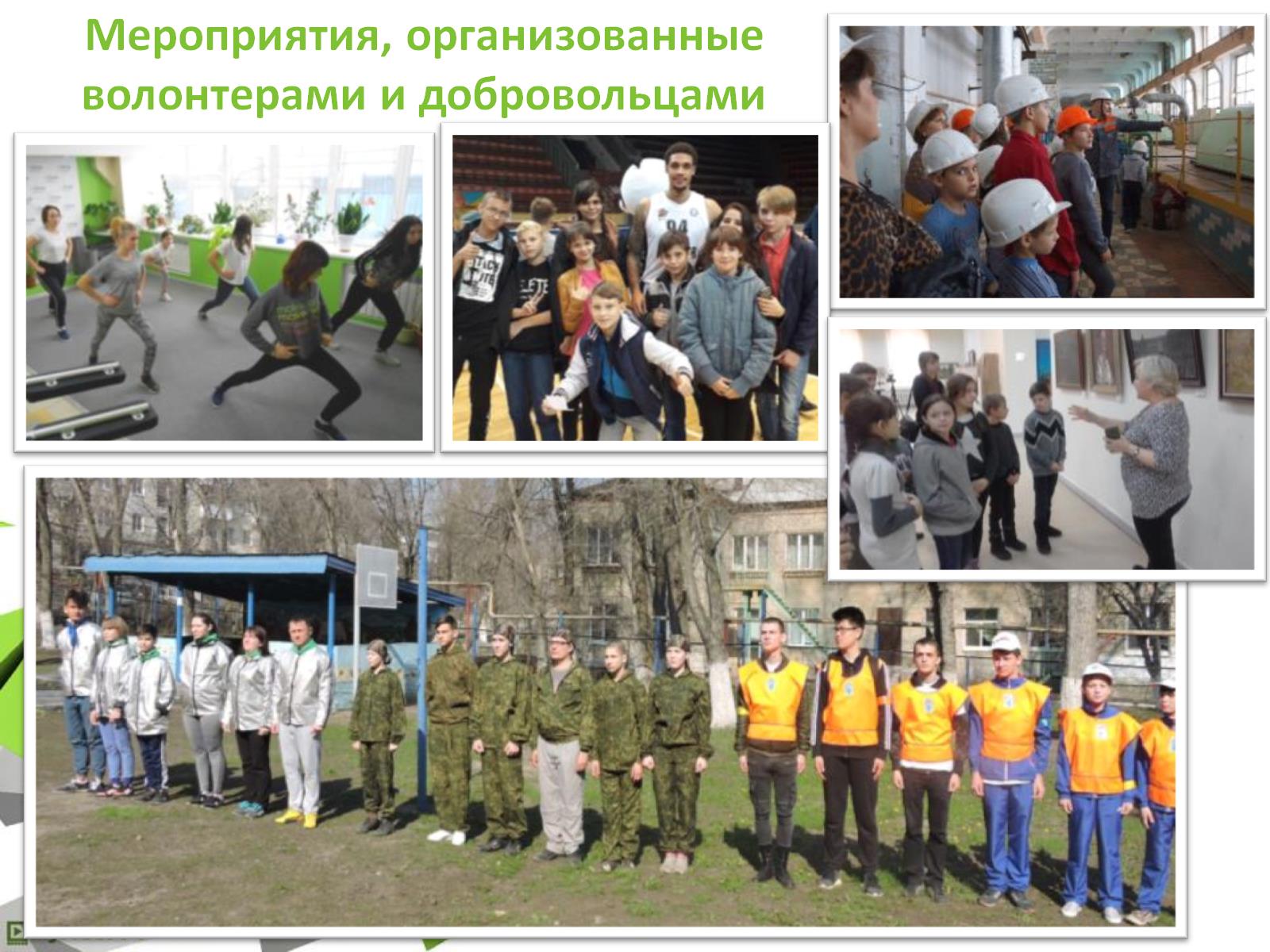 Мероприятия, организованные  волонтерами и добровольцами
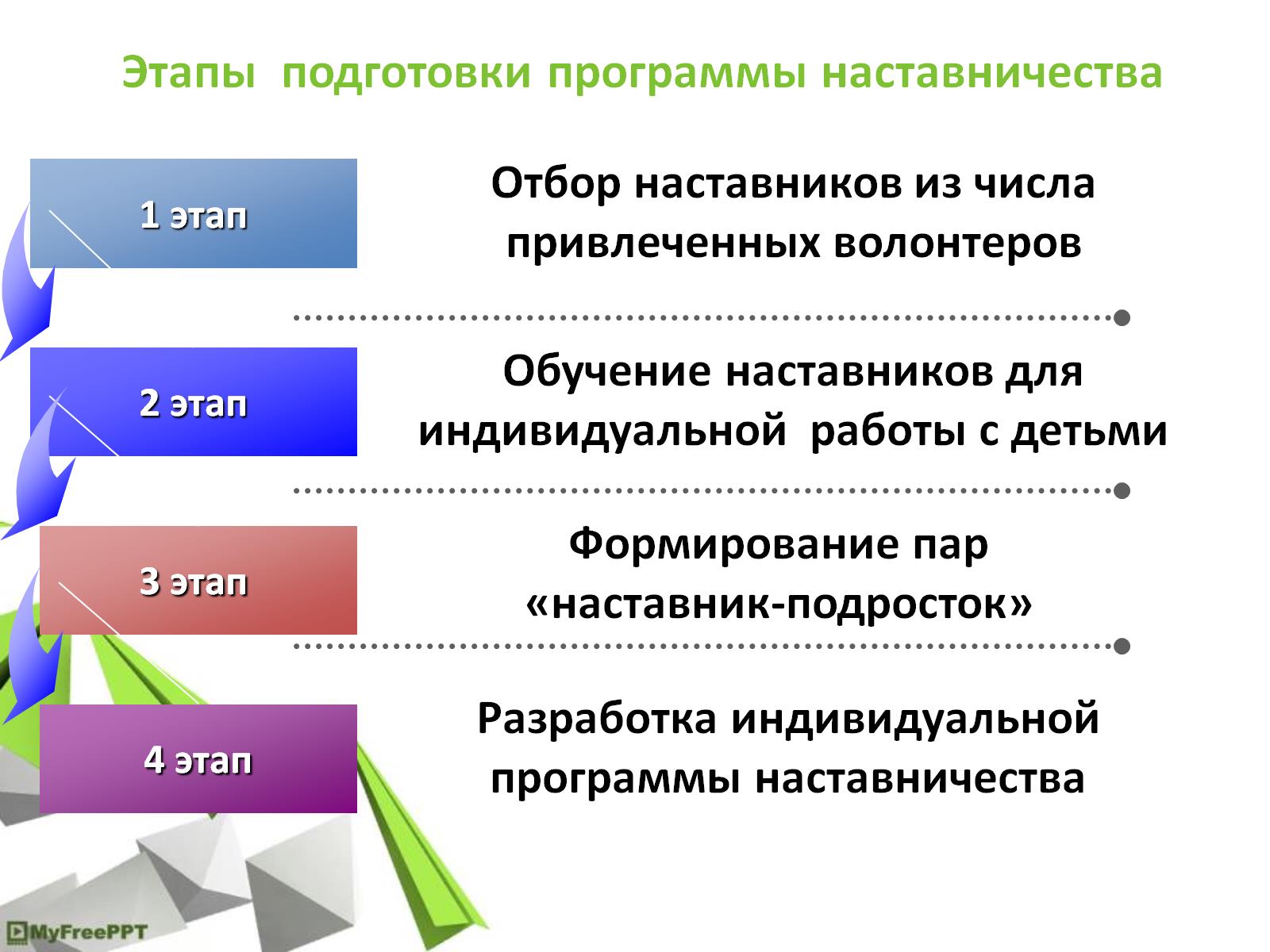 Этапы  подготовки программы наставничества
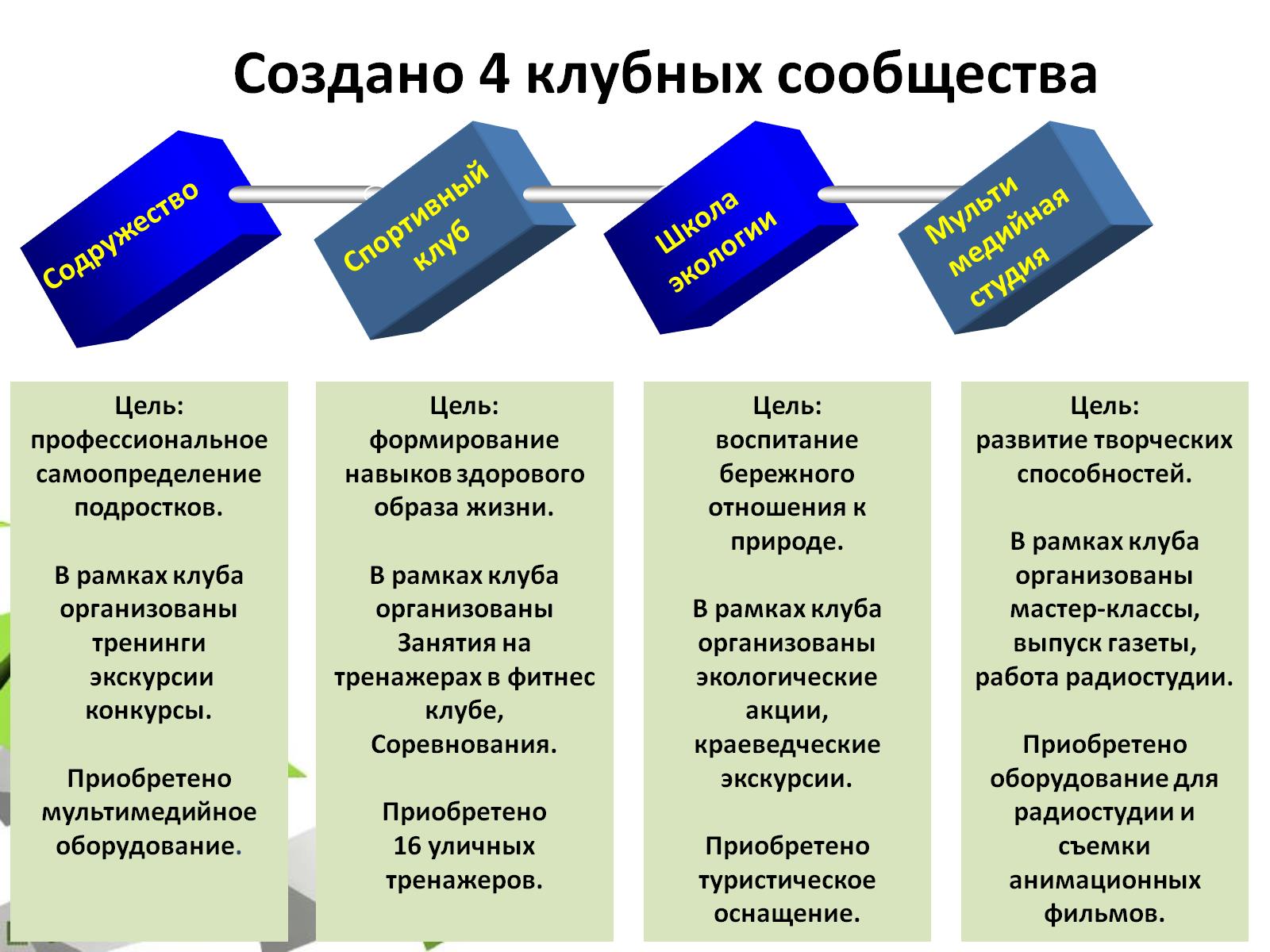 Создано 4 клубных сообщества
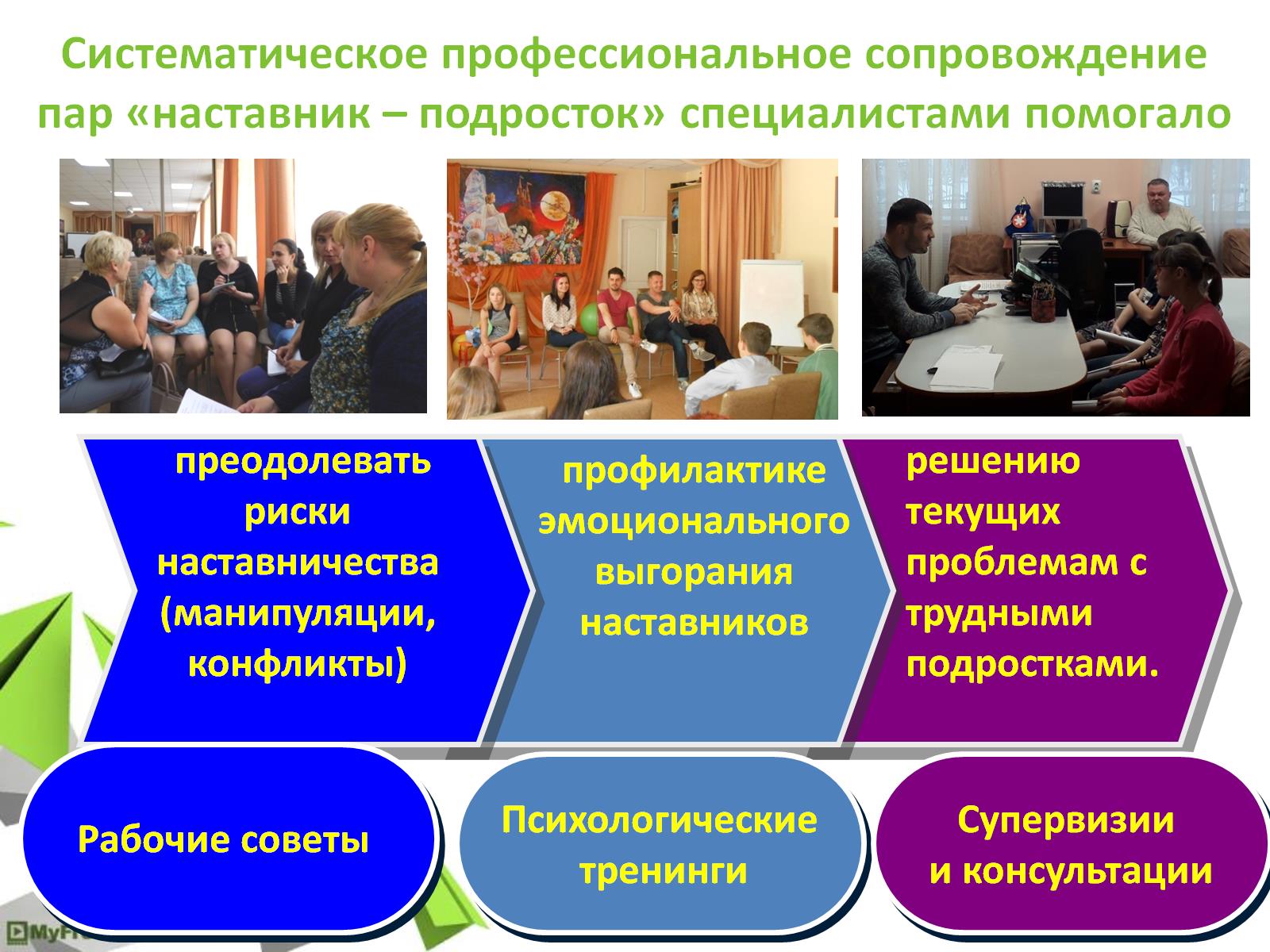 Систематическое профессиональное сопровождение пар «наставник – подросток» специалистами помогало
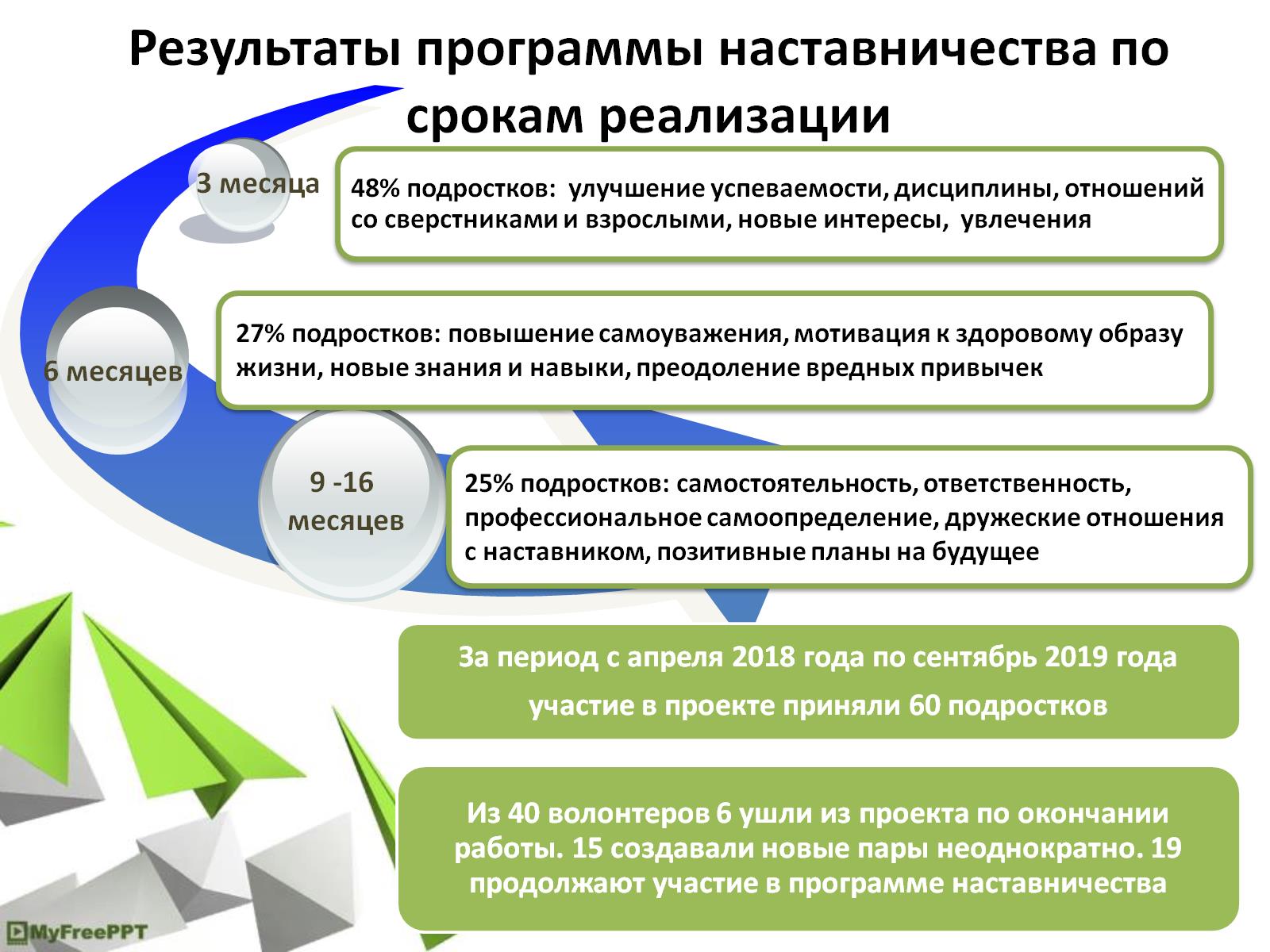 Результаты программы наставничества по срокам реализации
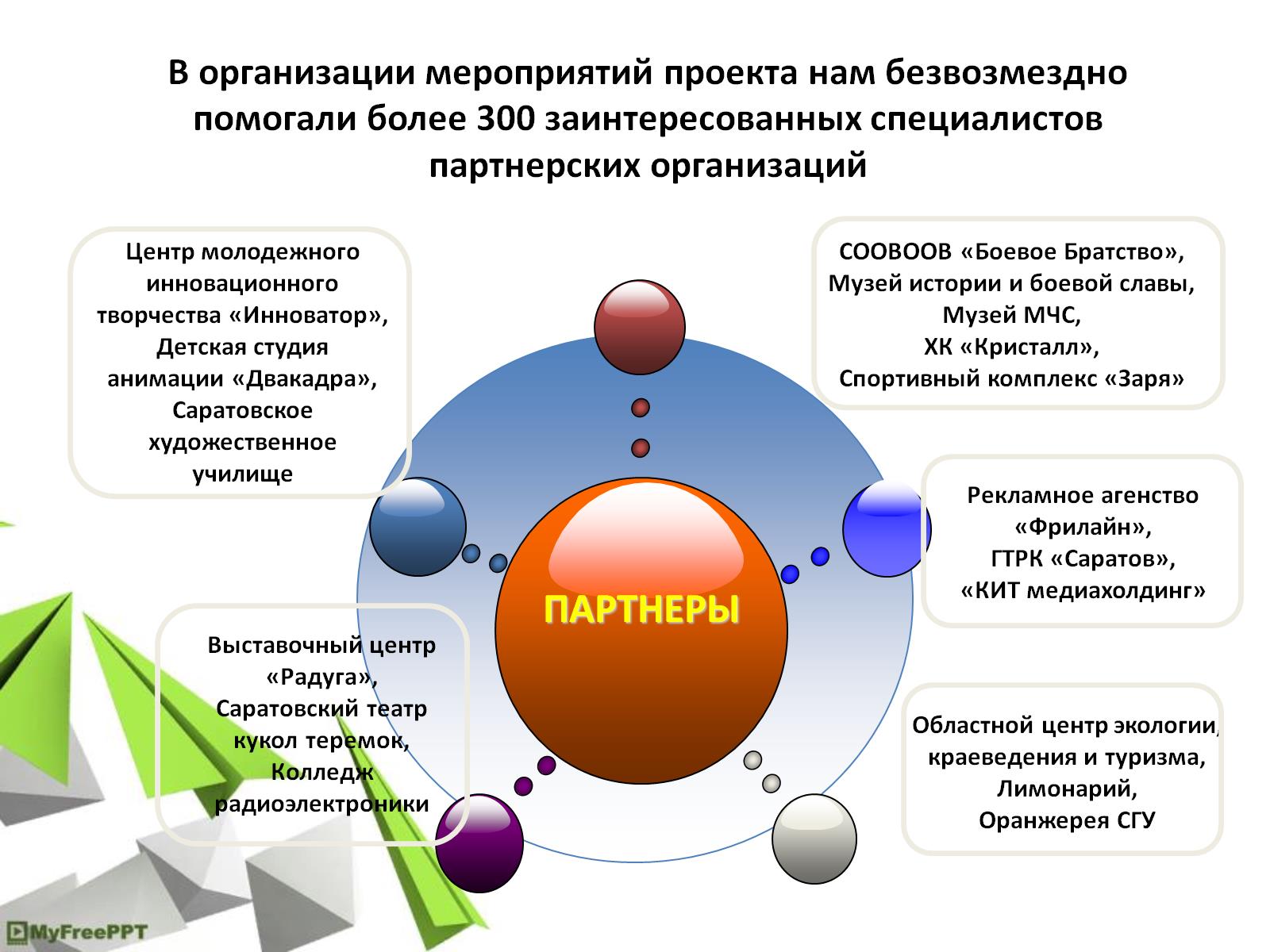 В организации мероприятий проекта нам безвозмездно помогали более 300 заинтересованных специалистов партнерских организаций
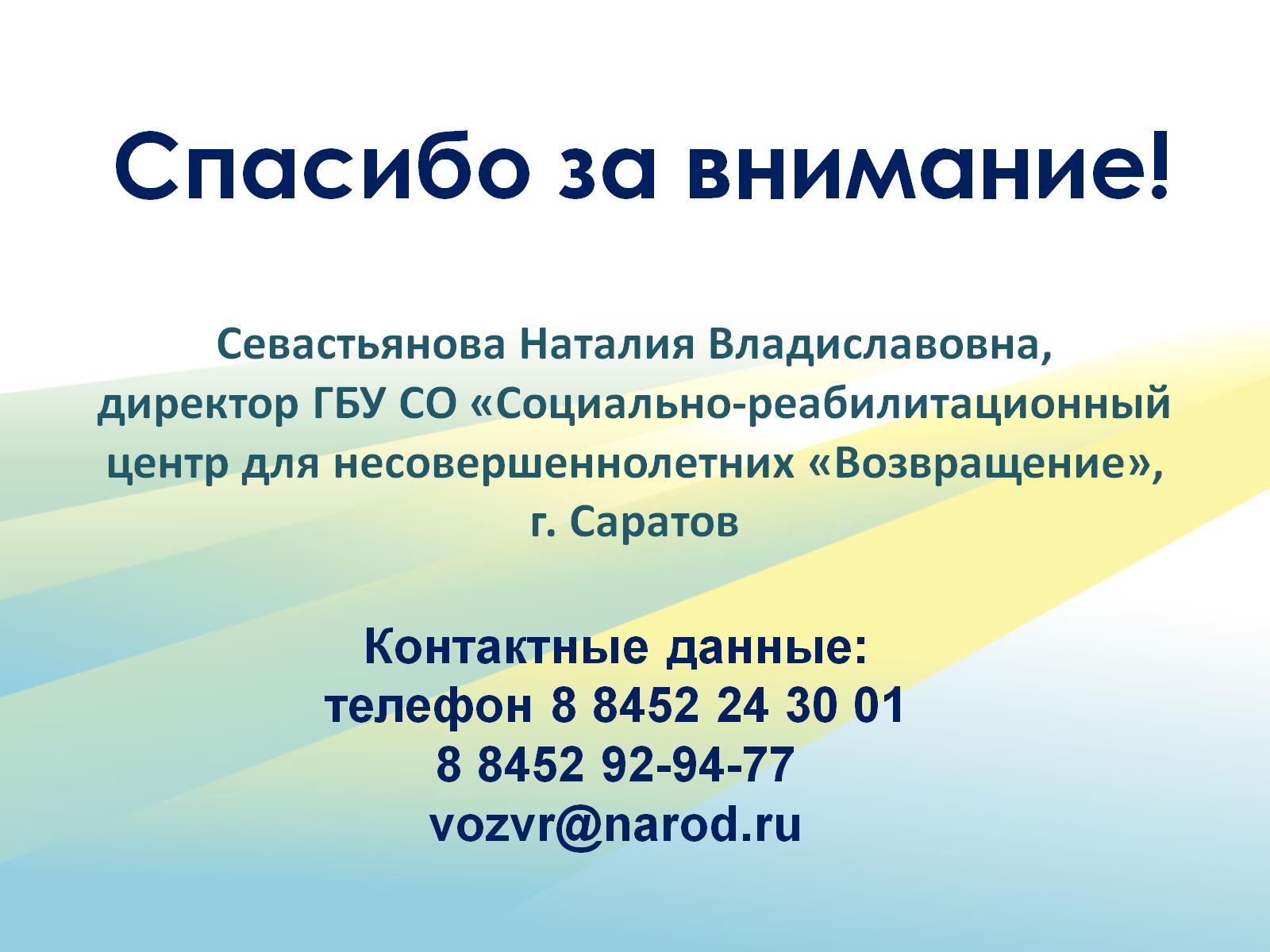